DoC response to the critical inputs from  Parliamentary Public Hearings on the Films and Publications Amendment Bill – 15 November  2016Mr Ndivhuho Munzhelele Acting Director-General
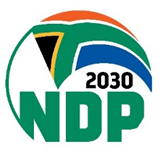 1
PRESENTATION OVERVIEW
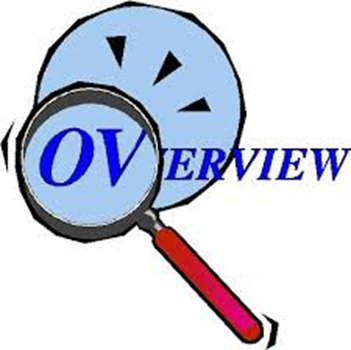 2
INTRODUCTION [1]
The DoC welcomes the opportunity to report back on the further consultation with various stakeholders on the FPB Bill legislative process. 
Response to tasks and questions that emanated from the 20 & 21 September 2016 hearings.
The DoC managed to go back to the broadcasters (03 October 2016); Cause for Justice (22 September 2016);the Department of Social Development on Children policy matters (04 October 2016) and Department of Planning, Monitoring and Evaluation (28 September 2016) on the role of Socio-Economic Impact Assessment System (SEIAS) in processing legislation; 	Centre for Justice and Crime Prevention (04 October 2016) on their South African Kids Online Report and Study; and the rest of the key stakeholders that made submissions (11 October 2016).
3
INTRODUCTION [1]
As per the Parliament instructions of 13 October 2016:
The DoC and the Department of Planning, Monitoring and Evaluation (DPME) met (19 October 2016) on the finalisation of the Socio-Economic Impact Assessment System (SEIAS); 	
The DPME has agreed to complete the assessment on or before 09 November 2016.
The Parliamentary Legal Advisor, State Law Advisor Office, FPB and the DoC met (20 October 2016) to address the public hearings/stakeholders/deliberations legal issues raised on 13 October 2016
Subsequent to the above, the Bill has since been revised and is the one that is in front of the members today.
4
MEETING BETWEEN DOC,FPB & PARLIAMENTARY LEGAL ADVISOR
The following was resolved:
The relevant definitions were reconsidered and incorporated into the new Bill;
Section 16 of the Principal Act revised in line with the Print Media Constitutional case;
Distinction made between commercial distributors and non commercial distributors;
No duty to submit publications for classification in terms of sec 16, unless in contains prohibited content in terms of section 16(2) of the Constitutions.
The purpose is to protect publishers of documentaries  that are of scientific and artistic merit.
Self regulation is catered for in respect of news and publications in the public interest. Press Council is recognised and exemption granted.
FPB will not require prior classification of any other publications, but may post classification of an offensive publication upon being requested to do so by a member of the public.
Section 18 of the Principal Act revised and incorporates new sections 18C, 18D, 18 E, in line with inputs received.
5
SOUTH AFRICAN COMMUNICATIONS FORUM
Comments/Inputs
Response by FPB & DOC
(a) 	Child Sex Abuse Material is the preferred terminology to Child Pornography


(b)   Powers of Compliance monitors in section 15(A) are too broad and open to abuse. No basis was provided for this proposition
It is suggested that the current term be retained as it is in line with the principal act dealing with sexual offences (Criminal Law Amendment Act) and therefore cross reference be made to the definition contained therein.

A comparative analysis was done with the UK, Canada, New Zealand, Singapore, the USA and Australia. In these jurisdictions, online content is monitored by individual members of the public who are able to issue a complaint to the relevant authority, which will then be acted upon. Similar provisions are introduced in the Bill  in section 18E. 

With respect to section 15A, to ensure that the right to dignity and privacy is upheld, the section makes in obligatory for the consent of the owner of the premises/online medium to be obtained prior to any inspection.
6
SA COMMUNICATIONS FORUM [2]
Comments/Inputs
Response by FPB & DOC
(c) definition of ' hate speech too broad, suggestion made on the definition.
It is suggested that this definition be replaced with the definition of ‘prohibited content’ which would include the provisions of  section 16(2) of the Constitution and sections 16(2), (4) and 18(3) of the Act.
7
SA COMMUNICATIONS FORUM [3]
Comments/Inputs
Response by FPB & DOC
(d) 	insert the words 'for commercial purposes' in the definition of distribute
The Bill has been revised accordingly. A distinction is made between commercial online distributor and non-commercial online distributor.

Only commercial online distributors will be required to register and classify films, games and publications.

FPB will only have jurisdiction over non-commercial distributors (ugc) in respect of complaints and take down notices, they will not be required to pay a distribution fee or submit content for classification.
8
SA COMMUNICATIONS FORUM [4]
Comments/inputs
Response by FPB & DOC
(e) section 18(8) seeks to impose restrictions on ICASA

(f) section 18E does not accord the respondent of illegal content 	an opportunity to be heard before content is taken down.
This section has been deleted. 

Cross reference to section 77 of the Electronic Communications and Transactions Act has been made which outlines the procedure to be followed regarding take down notices and provides the other party and opportunity to respond.
9
SA COMMUNICATIONS FORUM [5]
Comments/Inputs
Response by FPB & DOC
(g) 	SA Communications forum supports accreditation of foreign rating systems and establishment of an independent classification authority as proposed in section 18(c)
FPB has been advised against the establishment of an independent classification body for film classification as this would result in the FPB outsourcing its mandate.  The Bill now makes provision for co-regulation which entails self classification by online distributors using FPB guidelines and under the regulatory  supervision  of FPB.
10
RIGHT 2 KNOW [1]
Comments
Response by FPB & DOC
The comment is noted. The Bill has been revised to ensure that it is technology-neutral in line with international trends.
The Bill continues to emphasise the importance of self-regulation and co-regulation as mechanisms complementing the policy  framework. This will ensure that industry or operators, the social partners, non-governmental organisations or associations, regulators and Government all play their respective roles in the attainment of the objectives this Law.
(a) " We reject legislation that is overly restrictive and which frames the internet primarily as a threat. Onerous legislation will stifle the empowering, democratizing potential of the internet".
11
RIGHT 2 KNOW [2]
Comments
Response by FPB & DOC
(b) Fees & pre-classification capacity are a barrier to Freedom of expression
(c) Legislation designed to protect children from harmful content, while indeed necessary, should not see them merely as passive victims and must take into account their rights and freedoms to participate online and in decisions that affect them. A progressive approach to protecting children and other vulnerable groups online would prioritize education and internet literacy as a means of empowerment.
The tariffs are currently under review to ensure that they are not a barrier for entry.

FPB budgets annually for public awareness campaigns focusing on learners and educators. FPB has also partnered with the likes of South African Communication Forum on digital media literacy programmes and participates in a number of industry engagements such as the I-Week, GOOGLE and SACF web rangers programme which looks at technology developments and ways to enable  children to have a safe and empowering experiences when engaging in online activities.
12
RIGHT 2 KNOW [3]
Comments
Response by FPB & DOC
(d) Pre-publication censorship is    unconstitutional.
The Bill as currently addresses this point in line with the Constitutional Court Judgement to ensure that it is in line with the Constitutional Provisions and all limitations related thereto.
13
NAB, ICASA, SABC, E.TV. AND ASSOCIATION OF CHRISTIAN MEDIA [1]
Comments
Response by FPB & DOC
(a) The provisions of s18(7), s18(9) & 18(9) of the Bill seek to: 
 Limit  the exemption afforded broadcasting licensees by way of section 18(6) of the FP Act
 instruct ICASA not to renew a broadcasting licence of a licensee who is not registered with the FPB
"In our view these provisions are ultra vires, and in violation of section 192 of the  Constitution”
Sections 18 (7) to (9) have been deleted in order to uphold the exemptions afforded to broadcasters in relation to broadcasting services and further  uphold the independence of ICASA with specific reference to section 192 of the Constitution.
14
NAB, ICASA, SABC, E.TV. AND ASSOCIATION OF CHRISTIAN MEDIA [2]
Comments
Response by FPB & DOC
(b) The exemption afforded by s18(6) of the FP Act be modified to cater for broadcasters' online content that is already classified:
a broadcaster who is subject to regulation by the Independent Communications Authority of South Africa shall for purposes of broadcasting be exempted from the duty to	apply for classification of a film or game and, shall in relation to a film or game not be subject to any classification or conditions made by the Board in relation to the film or game. The exemption in this section shall apply to all films and games which were previously, or are  simultaneously, broadcast on a broadcasting service and distributed online by the broadcaster concerned.”
After our discussions with the broadcasters we have agreed to the following: 
s18(6) 	A broadcaster who is subject to regulation by the Independent Communications Authority of South Africa shall, for the purposes of broadcasting and its online streaming, be exempt from the duty to apply for classification of a film, or game and [, subject to section 24A (2) and (3)], shall in relation to a film, or game, not be subject to any classification or condition made by the Board in relation to that film or game.".
15
NAB, ICASA, SABC, E.TV. AND ASSOCIATION OF CHRISTIAN MEDIA [3]
Comments
Response by FPB & DOC
e.tv proposes in this regard that the words " online streaming " be inserted in section 18(6)

Multi-Choice would want the exemption to extend to all ancillary services
After our discussions with the broadcasters we have agreed that the insertion proposed in s18(6) above, will mean that the definition of streaming currently proposed in the Bill will consequently also need to be amended as follows:  

“Streaming means the delivery of films  by an online distributor or broadcaster, [in real time] including the online streaming or download of films,  and catch up services that enable time-shifted viewing online of a film, to the end user of an online delivery medium, including the Internet.”
16
INTERACTIVE ENTERTAINMENT SOUTH AFRICA [1]
Comments
Response by FPB & DOC
(a)     The Bill must be read with the Online Policy in mind.
It is clear that the FPB intends to implement strict controls over the type of content South Africans can consume in the digital space.
The Online Policy has been held in abeyance up until the finalisation of this Bill into an Act, thereafter the FPB will provide regulations and guidelines to implement the Act.
The Bill seeks to ensure that there is effective mechanisms to protect children from harmful online content and ensure that the online platform is not used to disseminate prohibited and harmful content.
17
INTERACTIVE ENTERTAINMENT SOUTH AFRICA [2]
Comments
Response by FPB & DOC
b)   For a body that claims not to be a censorship board, the bill and policy give an alarming amount of censorship powers.

(c)  The creation of games and films are intrinsically a creative and artistic expression.
Games have been recognised as creative process in other jurisdictions, most notably in Brown v. Entertainment Merchants Association
IESA is raising a valid point that we agree with and moving forward the mandate of the FPB will continue focusing on informing consumers and protecting children from age-inappropriate content which is done through classification.
18
INTERACTIVE ENTERTAINMENT SOUTH AFRICA [3]
Comments
Response by FPB & DOC
(d)    Section 18 read with s24A of the Act and the proposed additions and amendments these sections as envisaged by the bill are unconstitutional.
These sections require administrative prior classification of films and games, and make it a criminal offence not to comply.
This system of administrative prior classification is unconstitutional due to it being an unreasonable limitation of the freedom of speech.
It is apparent that the interpretation of the constitutional court judgement in Print Media SA and Another v Minister of Home Affairs 2012 (6) SA 443(CC) is crucial to this determination. The primary purpose of the FPB is to provide consumers with advice, to protect children from exposure to disturbing and harmful material and from premature exposure to adult experiences. Section 7(2) of the Constitution read with section 28(2) places a direct obligation on organs of state such as the FPB to act in the best interest of the child.
19
INTERACTIVE ENTERTAINMENT SOUTH AFRICA [4]
Comments
Response by FPB & DOC
Assuming that prior classification of films and games is limiting on section 16 of the Constitution, the question is whether such limitation is reasonable and justifiable as required by section 36 of the Constitution.  With specific reference to the FPB prior classification of films and games, this question has been answered in the affirmative by the Constitutional Court in the case of De Reuck v DPP and Others 2004(1) SA 406(CC);
-
20
INTERACTIVE ENTERTAINMENT SOUTH AFRICA [5]
Comments
Response by FPB & DOC
(e) The constitutional court case Print Media v Minister of Home Affairs and another (CCT 113/11) the court explicitly states that the system of administrative prior classification is unconstitutional
The Print Media case was not against prior classification in general. The case deals with prior administrative classification of protected speech such as the press freedom and the right of the public to receive news and information that is in the public interest without any delays.
21
INTERACTIVE ENTERTAINMENT SOUTH AFRICA [6]
Comments
Response by the FPB  & DOC
-
The court further said that where administrative prior classification may be required, in order for the limitation in section 36 of the Constitution to be satisfied, the enquiry will be whether there are less restrictive means to achieve the legislative objective. Where the court finds that such less restrictive means exists, administrative prior restraint will be found to be unconstitutional.
22
INTERACTIVE ENTERTAINMENT SOUTH AFRICA [7]
Comments
Response by the FPB & DOC
-
The Court did not pronounce section 18 of the Act to be unconstitutional. In fact the court did not find that entire section 16 of the Act is unconstitutional, but found that only section 16(2) which required magazines that contain sexual conduct to be subject to prior distribution classification to be unconstitutional. The Court went further and redrafted the remainder of section 16.
23
INTERACTIVE ENTERTAINMENT SOUTH AFRICA [8]
Comment
Response by the FPB & DOC
(f)   Administrative prior classification for media that would receive an X18 or higher rating should be subject to administrative prior classification.
In line with international trends, prior classification of films and games is used widely in various parts of the world to advise and inform adults of the content and to protect children. 
This can only be done effectively if the content is classified prior to the distribution thereof as the objective is to inform and protect prior to distribution. 
This is administrative in nature and a legal mandate provided to similar bodies like the FPB.
24
INTERACTIVE ENTERTAINMENT SOUTH AFRICA [9]
Comments
Response by the FPB & DOC
-
As indicated, there is a direct responsibility on organs of state such as the FPB to act in the best interest of the child. 
Thus most responsible societies engage in the prior classification of films and games.
FPB prior classification decisions are arrived at after a reasoned and transparent process. 
The law provides for the right of appeal to the Independent Appeal Tribunal.
25
INTERACTIVE ENTERTAINMENT SOUTH AFRICA [10]
Comments
Response by the FPB  & DOC
The Interactive Entertainment South Africa and Google submit that they have ratings standards that universally recognised and are higher than FPBs. 
This is a progressive stance and in line with the recent developments. 
However,  in the absence of a framework that creates uniformity on the application of the South African classification guidelines, those rating standards may cause confusion and uncertainty in the South African market, hence the need for FPB to be satisfied that these meet the legislative and regulatory requirements of South Africa.
This has been accepted as the international norm, where the sovereignty of the country is respected.
-
26
JEWISH BOARD OF DEPUTIES, CAUSE FOR JUSTICE AND EMMA SADLIER SOCIAL MEDIAL LAW [1]
Comments
Response by FPB & DOC
All of the above entities support the Bill and propose stricter penalties for hate speech, revenge porn and sexual violence against children online

Cause for Justice calls for a single classification system in the Country.
Government agrees with these proposals and moving forward we intend to strengthen the appropriate and progressive relationship with FPB, industry, non-governmental organisations, law-enforcement agencies, the citizens and all other relevant stakeholders  challenges and opportunities; and in particular to ensure the effectiveness of industry and regulatory measures.

We will also encourage and support mutually respectful dialogues between all relevant and key stakeholders on policy issues related to classification systems.
27
JEWISH BOARD OF DEPUTIES, CAUSE FOR JUSTICE AND EMMA SADLIER SOCIAL MEDIAL LAW [2]
Comments
Response by FPB & DOC
Jewish Board of Deputies would like to see Internet service providers and administrators of social media being held accountable and forced to release the identity of perpetrators of hate speech online.
Emma Sadlier assisted with alignment of the definition of sexual conduct and child pornography with the definition in the Sexual Offences Amendment Act
A provision has been included compelling internet service providers to furnish the FPB or SAPS with information of the person who disseminates prohibited content which includes hate speech.
28
MEDIA MONITORING AFRICA & SOS COALITION [1]
Response by FPB  & DOC
Comments
We subsequently engaged the Centre for Justice and Crime Prevention, who together with UNICEF Unite for Children who produced the South African Kids Online: A glimpse into children’s internet use and online activities on 21 September 2016.
The Department of Social Development which is responsible for children policy in South Africa was also willing to come forward with us to share their views on these matters.
As previously indicated, we will continue to work with children in the formulation on the online regulation policy.
FPB submits that over the years it has worked with learners in schools, parents and care-givers throughout the country. 
In 2012, FPB travelled the country speaking to learners and parents on the impact of media content and classification as part of the 2012 review of the Classification Guidelines.
The voice of children was not  represented during the development of the Bill and it is still not represented at the public hearing before parliament
29
MEDIA MONITORING AFRICA & SOS COALITION [2]
Comments
Response by FPB & DOC
-
These engagements also revealed some of the legislative gaps necessitating legislative review. 
In 2014 FPB commissioned UNISA to conduct a study on the impact on media content on children where a number of learners were selected as a sample population for the qualitative and quantitative research. 
The findings of the study were summarised earlier in this report.
30
MEDIA MONITORING AFRICA & SOS COALITION [3]
Comments
Response by FPB & DOC
The provisions relating to revenge porn must be tightened to include prohibition against dissemination even in instances where there was consent during the creation of such photograph or film.
A provision has been inserted wherein it is an offence to disseminate such private content  irrespective of whether the individual(s) depicted therein consented to the creation of the said film or photograph. 
The revised Bill makes provision for ISPs to provide the identity of the offenders.
31
CENTRE FOR CONSTITUTIONAL RIGHTS [1]
Comments
Response by FPB & DOC
Bill must be capable of implementation and enforceable
Pre-classification is unconstitutional 
The penalty Committee lacks sufficient degree of independence
Open public participation process in vetting, nominating and appointing of members of Council, Appeal Tribunal and Penalty Committee is required
We believe the Bill is implementable once it has been updated accordingly.
Please refer to our response regarding the constitutionality of the Bill.
The concern stem from reference to the powers of the Minister to appoint the Penalty Committee. In terms of the revised Bill it is no longer the Minister but Council which is responsible for appointment of the Committee. Accordingly, the Committee is now referred to as the Enforcement Committee. Further, the Bill requires the Committee to  act with impartiality and discharge its duties without fear, favour or prejudice
This is now addressed in  the new section 33 of the Bill.
32
CENTRE FOR CONSTITUTIONAL RIGHTS [2]
Comments
Response by FPB & DOC
Classification of all online content is impractical
Drop the pre-publication classification  requirement

Require that classifiers obtain a court order before entering premises to classify digital content
The co-regulation system introduced in the Bill will enable commercial online distributors to self classify their online content using the FPB guidelines. 
FPB will only have jurisdiction over non-commercial distributors (ugc) in respect of complaints and take down notices, they will not be required to pay a distribution fee or submit content for classification.
The Bill does not require classifiers to go to premises of distributors to classify digital content.
33
THE INTERNET SERVICE PROVIDERS' ASSOCIATION [1]
Comments
Response by FPB & DOC
Proposed s27A places onerous obligations on ISPs to monitor hate speech and child pornography.
Policy require ISPs to preserve evidence, whilst on the other hand the Bill requires them to take down upon being informed by FPB
There is no such duty to monitor. Duty arises to remove content pursuant to a take down notice issued in terms of section 77 of the ECT Act which is now incorporated in the Bill .
The comment is noted. 
The Bill seeks to align itself to the relevant provisions  in the ECT Act to address this concern.
34
THE INTERNET SERVICE PROVIDERS' ASSOCIATION [2]
Comments
Response by FPB & DOC
Terminology ”Child Sexual Abuse Material is preferred instead of “Child pornography”

Take down notices must be accompanied by a court order
It is suggested that the term be retained in line with the Criminal Law Amendment Act as the principal legislation in respect of sexual offences.

The procedure outlined in the Electronic Communications and Transactions Act has been incorporated and cross referenced  in the Bill.
35
ADDITIONAL AMENDMENTS
In order that the Bill passes constitutional muster, the grounds of hate speech have been confined to only those as outlined in the Constitution.
The Penalty Committee has been renamed as the Enforcement Committee and will be appointed and removed by the Council of the FPB on the grounds outlined in the Bill.
The Bill makes provision for public participation in respect of any regulations or directives as may be issued by the Minister from time to time.
The definitions of “digital film” and “digital game” have been deleted as the provisions relating to online distribution adequately address the objectives of the Bill in this regard.
The definition of internet service provider has been substituted with the definition as contained in the ECTA, as the primary legislation regulating ISPs.
The term “internet access provider” has been inserted to accommodate internet cafes as they do not fall within the definition of internet service providers as defined in the ECTA.
36
CONCLUSION [1]
The department appreciates all the input submitted by stakeholders. 
The support and collaborative efforts from members of Films and Publications Board are noted and the department intends to support them on the implementation of this Bill.
The department would like to thank the Office of Chief State Law Advisor for their sound legal advice and expertise that they provided in order to improve this Bill.
The department encourages the committee to ensure that the protection of the children, the vulnerable and the citizens against harmful content is enhanced.
37
CONCLUSION [2]
The DoC will:
continue to monitor developments in this area to increase its efforts to guarantee the security of children while accessing online/offline content as the rules offering protection of children are still needed and requires update and review from time to time;
encourage information campaigns for parents, teachers and guardians so as to ensure that children are adequately educated about the risks in the use of online content;
work with the Justice Cluster, ISPs, Mobile Operators and FPB to take action against harmful online content services at variance with rules on the protection of minors; 
ensure that there is effective mechanisms to protect children from harmful online/offline content;
ensure that there is an effective take-down of child sexual abuse material, through the improving and cooperation with law enforcement, ISPs, Mobile Operators and hotlines;
International cooperation is essential given the global nature of the problem.
38
CONCLUSION [3]
In our opinion the protection of children against harmful online content is in the interest of society in general and we consider it of importance that the government and its regulatory agencies remains involved in the implementation of these protections within the limits of the Constitution and the protections of all kinds of freedom that have to be balanced against those rights and their protections.
Formal legislative drafting suggestions and submission we have re-worked on together with office of chief state law advisor following the hearings of 20&21 September 2016 and further deliberations and engagement with the those that had previously submitted their legal concerns.
We endeavoured to cover all these concerns and we did so with the sole intention of ensuring that the intended legislation should pass the Constitutional test and is easily implementable in a collaborative manner for the benefit of the children, public, industry and international standing of South Africa.
Lastly, our legislative and regulatory efforts are all intended to improve on and update classification enforcement mechanism.
39
Thank you.
40